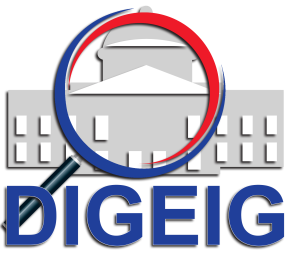 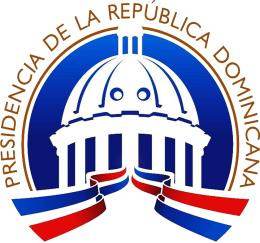 Implementación del modelo de gestión de Transparencia MunicipalRESULTADO FINALHitos Compromiso No. 23er. Plan de Acción de Gobierno Abierto
Coordinación de Políticas de Transparencia para Gobiernos Locales
Departamento de Transparencia Gubernamental
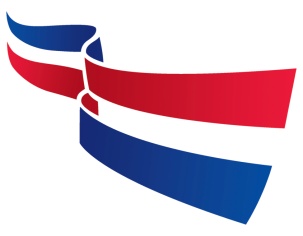 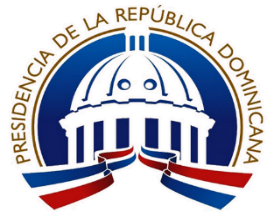 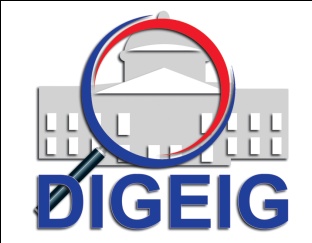 Objetivo
Fortalecer la gestión Municipal a través de la disponibilidad de la Información Pública en virtud de la Ley 200-04.
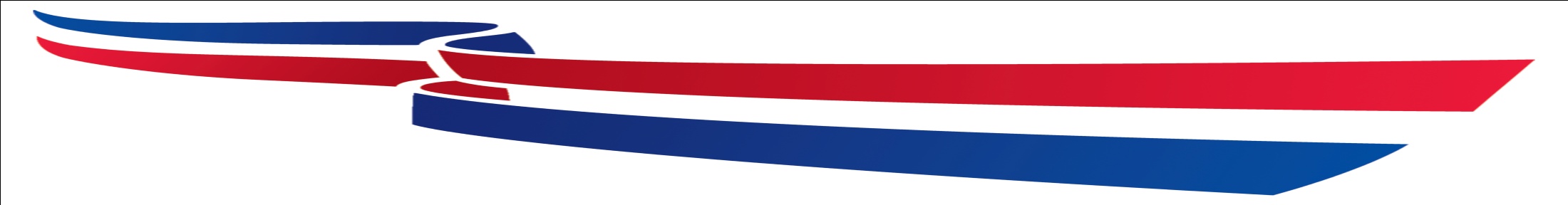 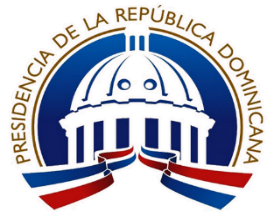 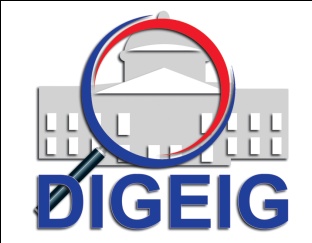 Conformación de un comité de seguimiento con sociedad civil,  para velar por el cumplimiento de los hitos de este compromiso
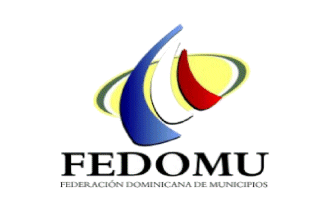 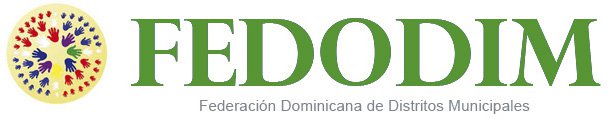 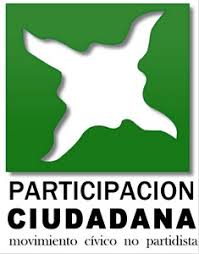 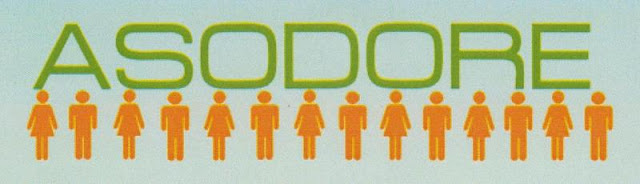 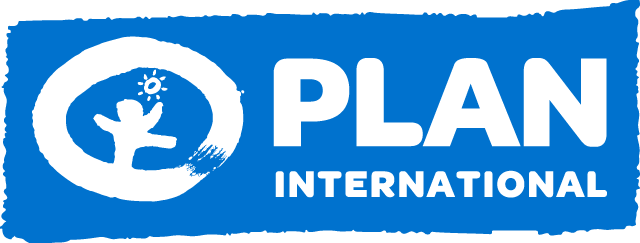 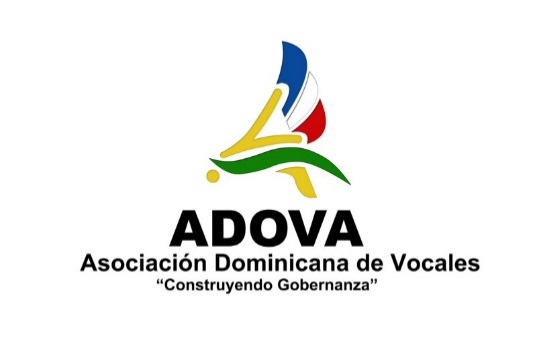 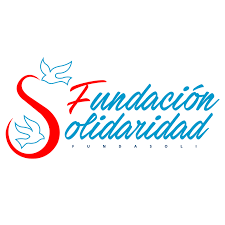 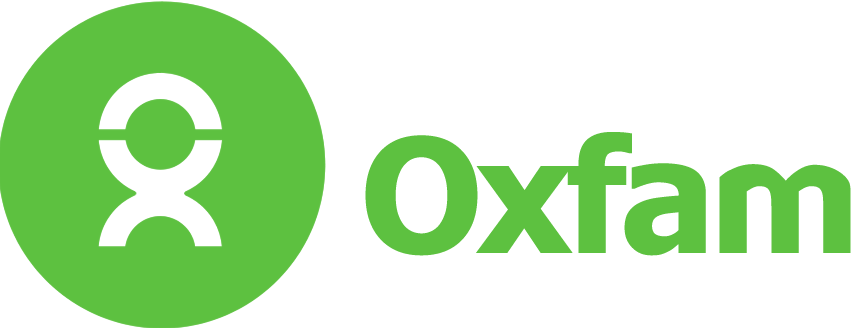 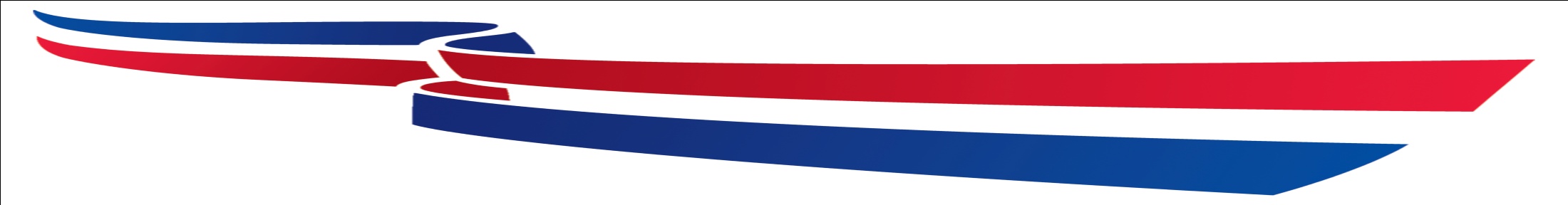 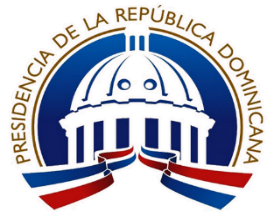 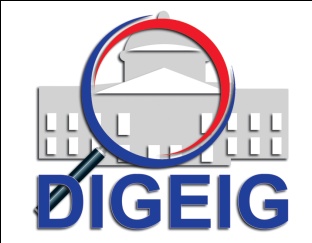 Status Actual
La escogencia por su MAE de un enlace oficial en representación de las instituciones convocantes, este va a velar y garantizar la participación de la misma ante el comité. 

Esta la propuesta para que la FEDOMU sea el coordinador del comité y estamos a la espera de que esta sea acogida.

Diseñar la metodología para dar seguimiento al fortalecimiento de los hitos presentes y futuros relacionados a nivel municipal.
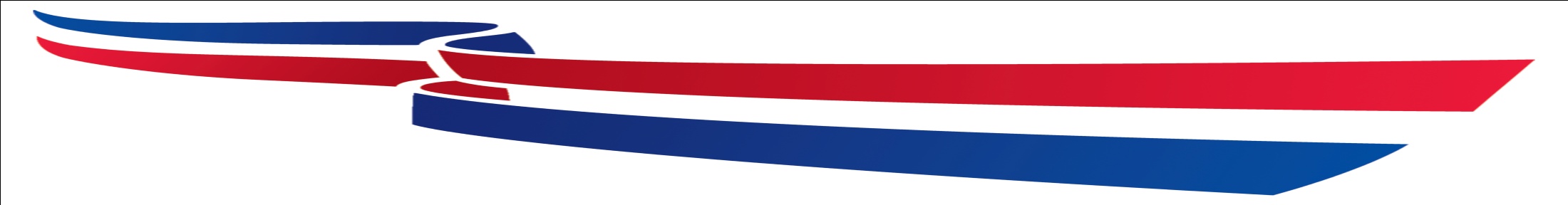 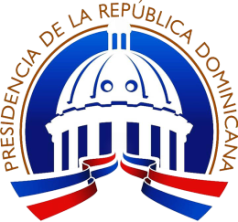 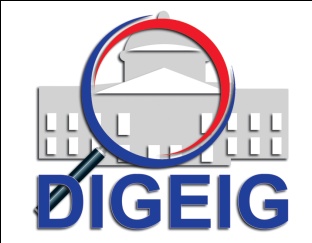 2. Creación de OAI Municipales alcance 50% total de los Gobiernos Locales
158 Gobiernos Locales
50% =79
85 con OAIM’s creadas
De esta manera sobrepasando la meta establecida.
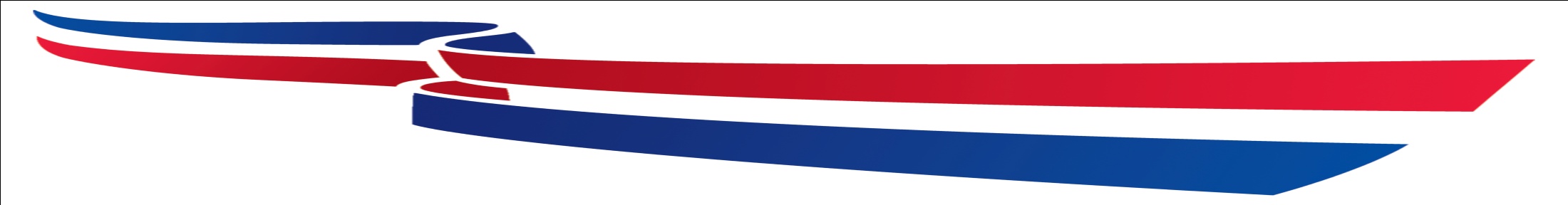 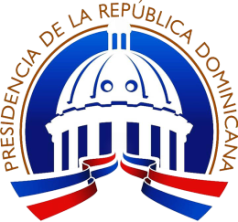 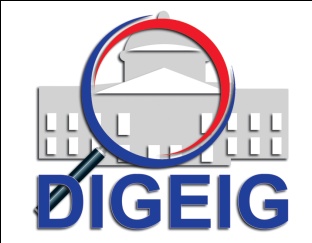 3. Creación de sub-portales de Transparencia conforme a la Ley 200-04.
158 Gobiernos Locales
Tenemos 60 Portales Transparencia actualmente creados
Total de avance: 38%
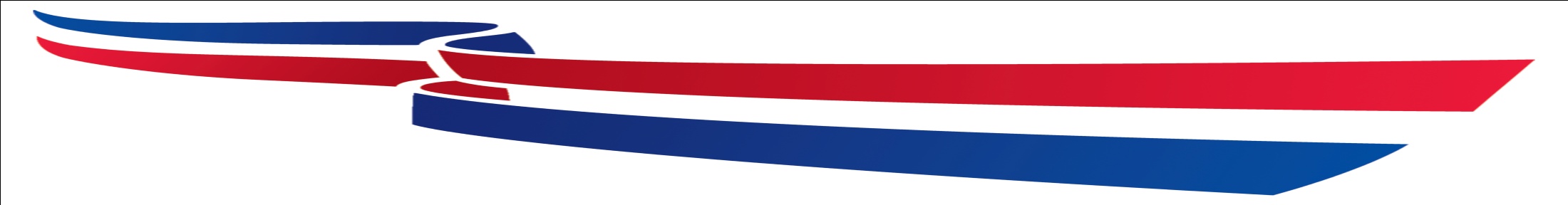 Una Gestión Municipal más Accesible, Participativa y Transparente, interactuando de manera permanente con la ciudadanía.
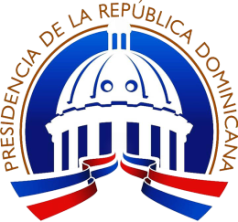 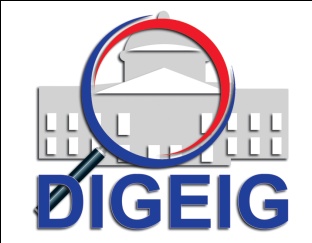 Retos y Desafíos
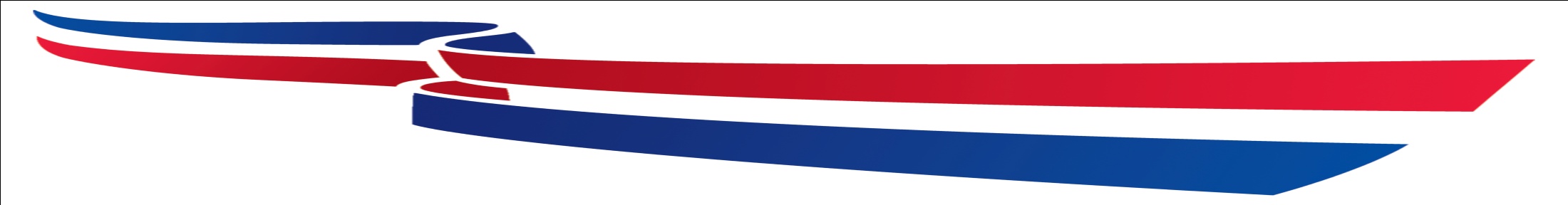 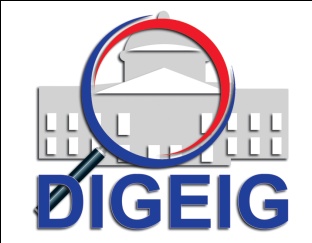 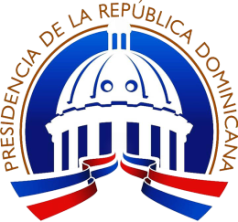 Convencimiento y lucha contra la resistencia al cambio
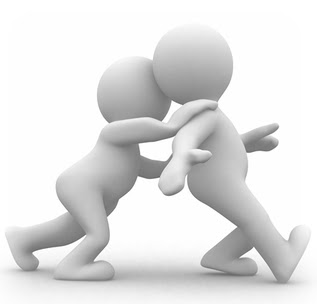 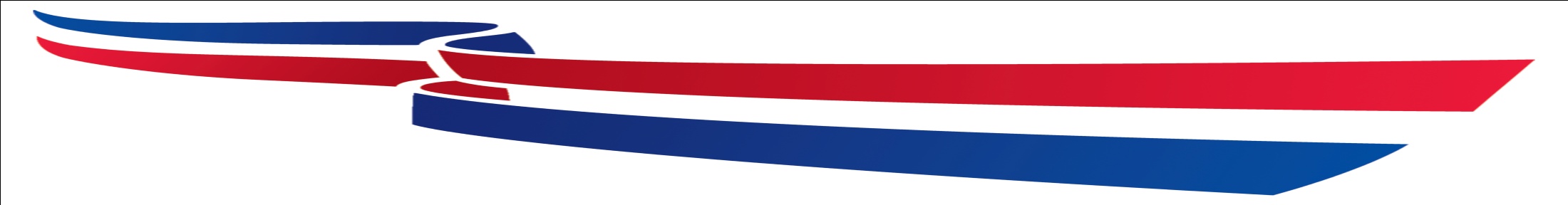 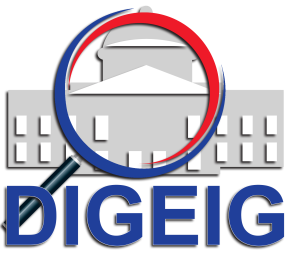 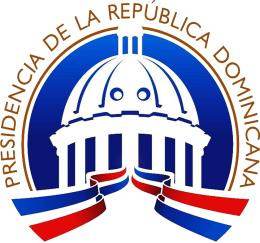 Implementación del modelo de gestión de Transparencia MunicipalHitos Compromiso No. 23er. Plan de Acción de Gobierno Abierto
Coordinación de Políticas de Transparencia para Gobiernos Locales
Departamento de Transparencia Gubernamental
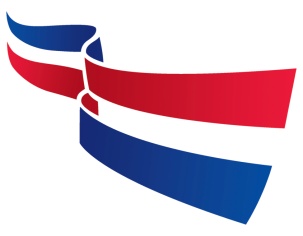